Section 2.4Scientific Notations
© Copyright all rights reserved to Homework depot: www.BCMath.ca
Review: Powers of 10
10 to the power of a whole number “n” will be equal to “1” followed by “n” zeroes
10 to the power of a negative integer “n” will be equal to “1” with “n” zeroes before it
What are Scientific Notations?
Scientific Notations are used to represent both numbers that are either very large or very small

Example of Scientific Notations
Mass of an electron: 9.1 x 10-31 kg
Mass of the sun: 1.989 × 10^30 kg


Scientific notations are used without having to write too many zeroes

http://micro.magnet.fsu.edu/primer/java/scienceopticsu/powersof10/index.html
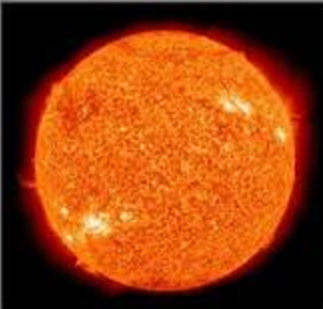 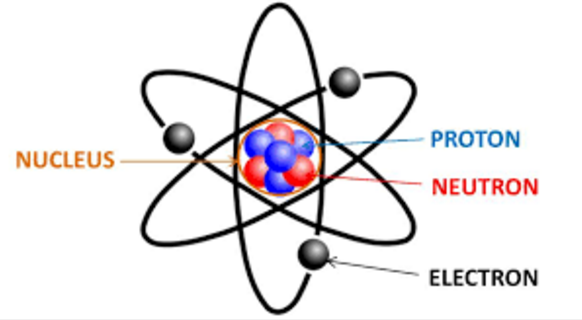 Ex: Write the following values in Scientific Notation
Write the following as a single scientific notation:
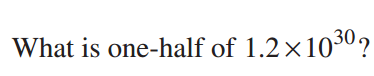 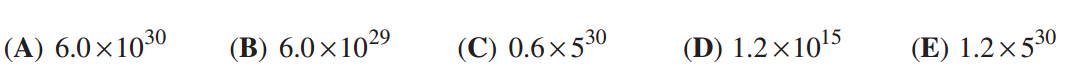 Now find half of 12  6
B
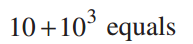 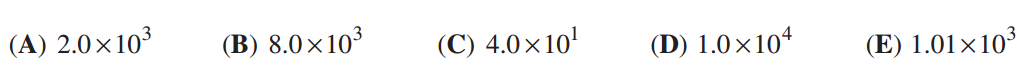 We can write this as a scientific notation
E
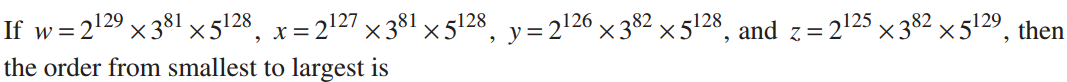 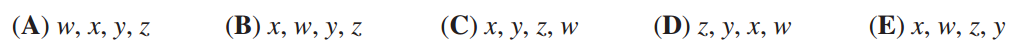 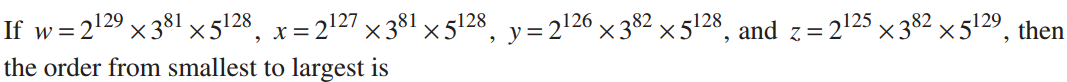 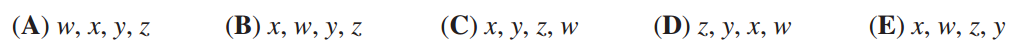